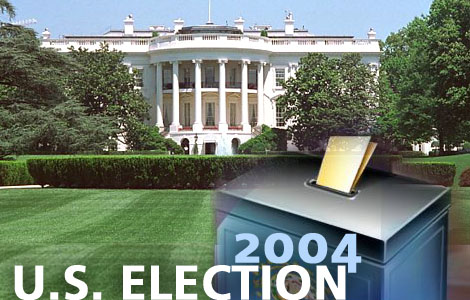 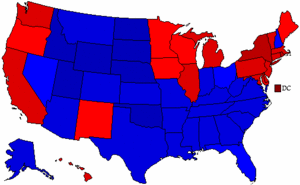 ELECCIONES DE EE.UU.
…¿Cómo debe ver un cristiano las elecciones?
El cristiano y la temporada electoral
Lo que los cristianos sabemos 	…que el mundo no sabe
El cristiano y los gobiernos
Puntos de confusión
Algunas aplicaciones para la temporada electoral
Lo que los cristianos sabemos (I Juan)
En cuanto a la verdad espiritual, sabemos:
Nuestro estado espiritual: conocemos a Dios (2:3)
Es la última hora (2:18)		… y todo lo que hay en el mundo pasa (2:17)
Seremos como Cristo [perfeccionados] (3:2,3)
Somos de la verdad (3:19)
El espíritu del error (4:6)		… los que no oyen la verdad
Somos de Dios, y el mundo entero está bajo el poder del maligno (5:19)
			… lo que incluye los gobiernos
Lo que los cristianos sabemos (I Juan)
1. En cuanto a la verdad espiritual
2. En cuanto a los problemas en el mundo, sabemos:
Muchos son el resultado de rechazar a Dios (Rom 1:18-32)
No debemos sorprendernos por los problemas de la sociedad, los gobiernos o el mundo entero (II Tim 3:1-7)
Los esfuerzos humanos no solucionarán estos problemas
(p. ej., Jn 12:8; I Cor 5:9,10; II Tim 3:1-7)
Sufriremos persecución (II Tim 3:12; 1 Pedro 4:12)
Jesús se entregó para “librarnos de este presente siglo malo” (Gál 1:4, ASV)
La respuesta es el evangelio—pero no arreglar el mundo.
Lo que los cristianos sabemos (I Juan)
1. En cuanto a la verdad espiritual
2. En cuanto a los problemas en el mundo
3. En cuanto a Dios y los gobiernos, sabemos:
Dios gobierna las naciones y elige líderes (Dan 2:20,21; 4:17; Rom 13:1)
Dios trabaja a través de eventos nacionales e internacionales
Crea y edifica naciones, como Israel (parte de un plan mayor)
Juzga naciones malas: Sodoma/Gomorra, Nínive (Nahum), Israel (Jueces)
Guió eventos en naciones (p. ej., las dinastías de David y Acab)
Las cosas van mejor si los ciudadanos son justos. (Pro 14:34)
No conocemos los planes de Dios. (Hab 1:5)
Sobreviviremos por la fe [confianza en Dios]. (Hab 2:3,4; Heb 10:32-38)
El cristiano y la temporada electoral
Lo que los cristianos sabemos 	…que el mundo no sabe
El cristiano y los gobiernos
Puntos de confusión
Algunas aplicaciones para la temporada electoral
El cristiano y los gobiernos
Nuestra relación con los gobiernos
Nuestra ciudadanía está en otra parte (Flp 3:20)
Somos extranjeros aquí (I Ped 2:11)
No debemos enredarnos en los “negocios de la vida diaria” (II Tim 2:2,3)
El cristiano y los gobiernos
2. Nuestras responsabilidades ante los gobiernos
Estar en sujeción (Rom 13:5; 1 Ped 2:13-17)
Vivir en conformidad con la ley: pagar impuestos y tributos (Rom 13:6)
Vivir vidas ejemplares (I Ped 1:12; I Ped 2:17; Gál 6:10)
Orar por ellos (I Tim 2:1,2)
Nuestra relación con los gobiernos
El cristiano y los gobiernos
3. Nuestra meta
Vivir una vida tranquila y pacífica:
1 Tim 2:2 – “…para que podamos vivir una vida tranquila y sosegada con toda piedad y dignidad…”
I Tes 4:11,12 – “…que tengan por su ambición el llevar una vida tranquila, y se ocupen en sus propios asuntos…”
Heb 12:14 – “Busquen la paz con todos…”
NO ser activistas ni agitadores políticos
1. Nuestra relación con los gobiernos
2. Nuestras responsabilidades ante los gobiernos
El cristiano y los gobiernos
4. Nuestra obra (la misión de Dios)
I Tim 2:3,4 – “…el cual quiere que todos los hombres sean salvos y vengan al pleno conocimiento de la verdad”.
II Pedro 3:9 – “…no queriendo que nadie perezca, sino que todos vengan al arrepentimiento”.
NO: Remediar problemas sociales o morales mediante acciones políticas o militares
Nuestra relación con los gobiernos
Nuestras responsabilidades ante los gobiernos
Nuestra meta
La temporada cristiana y electoral
Lo que los cristianos sabemos 	…que el mundo no sabe
El cristiano y los gobiernos
Puntos de confusión
Algunas aplicaciones para la temporada electoral
Puntos de confusión
Estados Unidos no es una nación cristiana.
No existe tal cosa (excepto la iglesia – I Ped 2:9)
Estados Unidos no fue formado por cristianos
La mayoría de sus ciudadanos no son cristianos
Estados Unidos no es un instrumento para llevar al mundo (incluido Estados Unidos) al arrepentimiento – No funciona así el Reino de Cristo (Jn 18:36)
Hay un gran peligro en confiar en el poder político o militar humano (ver, por ejemplo, Isaías 31:1-3)
Puntos de confusión
Estados Unidos no es una nación cristiana.
2. La democracia no es una forma de gobierno cristiana u ordenada por Dios.
Comenzó en las culturas paganas (ciudades-estado griegas).
Se basa en la sabiduría humana: en las masas (ver Jue 21:25).
La mayoría típicamente se equivoca (Mat 7:13,14).
Los ejemplos bíblicos de procesos democráticos son desastrosos (Aarón, Saúl, Absalón, Jeroboam…).
Eleva el materialismo y el interés propio.
En el mejor de los casos, sólo refleja los valores mundanos predominantes.
Puntos de confusión
3. Jesús, los apóstoles y la Iglesia del siglo I no eran políticamente activos.
Muchos oficiales corruptos y problemas sociales (Lc 13:1).
Los cristianos nunca incitaron el derrocamiento de los líderes.
Incluso Jesús se sometió a las autoridades (Jn 19:11).
Los cristianos eran conocidos por la caridad y el sacrificio.
Estados Unidos no es una nación cristiana.
La democracia no es una forma de gobierno cristiana u ordenada por Dios.
La temporada cristiana y electoral
Lo que los cristianos sabemos 	…que el mundo no sabe
El cristiano y los gobiernos
Puntos de confusión
Algunas aplicaciones para la temporada electoral
Aplicaciones para la temporada electoral
Somos extranjeros...
La política no será una fuente de ansiedad.
No estaremos “enredados en los negocios de la vida diaria”.
La iglesia de Embry Hills no tendrá ningún rol.
Sabemos que Dios guiará los sucesos...
No conocemos Su plan (así que, ¿cómo podríamos ayudar?)
No podremos interpretar los resultados.
Viviremos [sobreviviremos] por la fe [confiando en Dios].
Honraremos, obedeceremos y oraremos por los ganadores.
Tenemos mejores cosas que hacer.
 	Entonces… ¿Deberíamos votar?